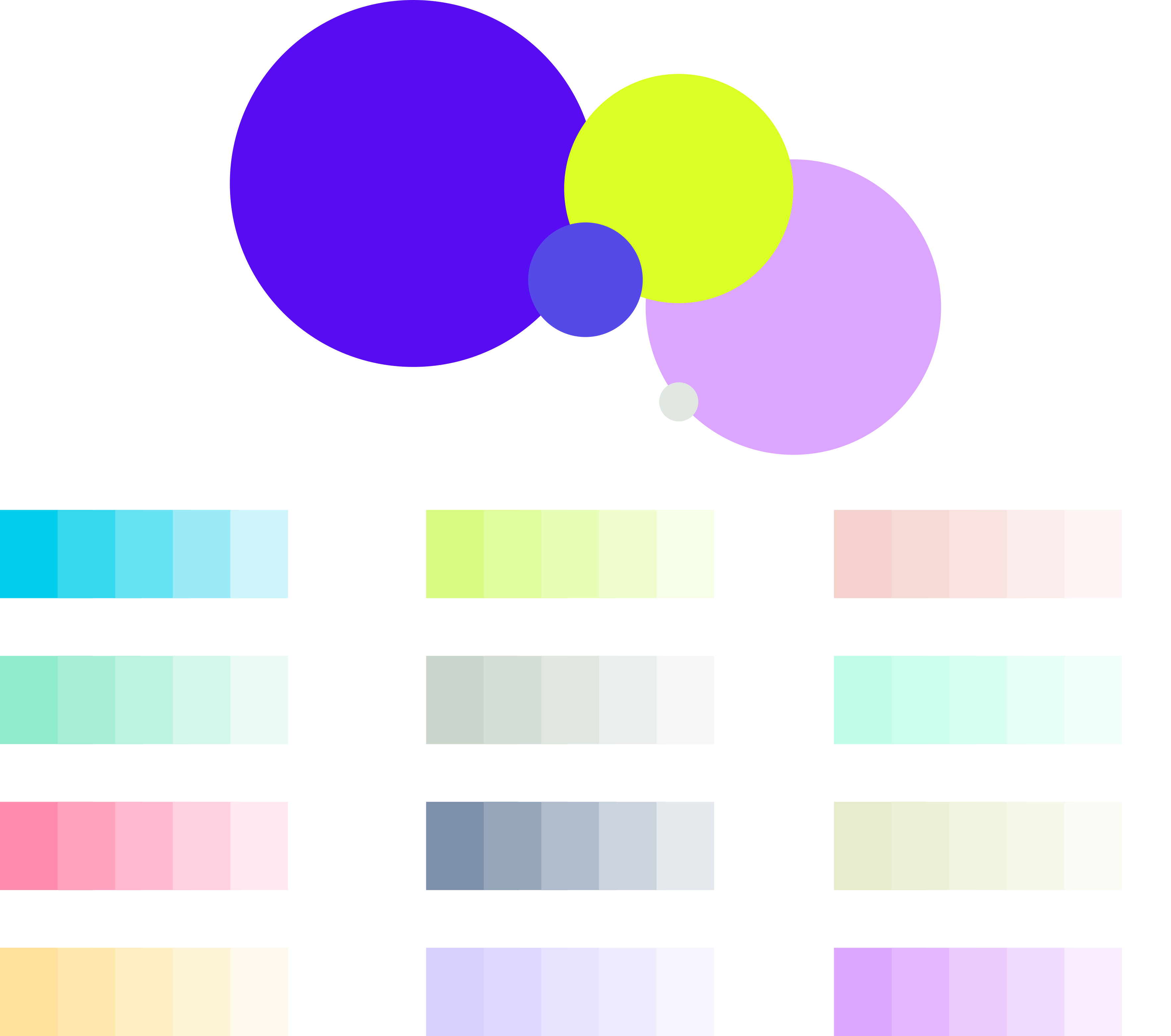 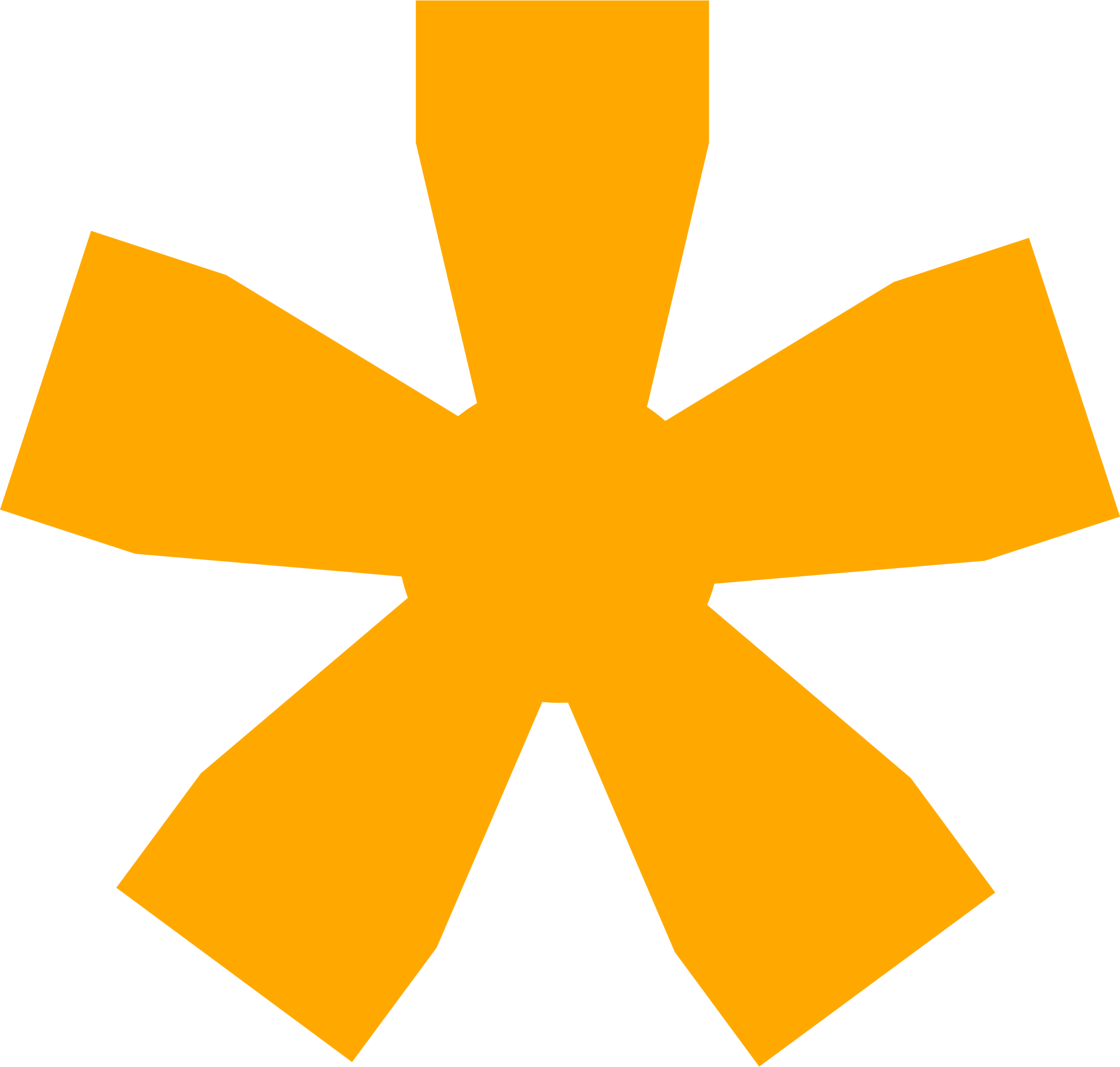 Juntos pelo 
Respeito.
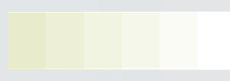 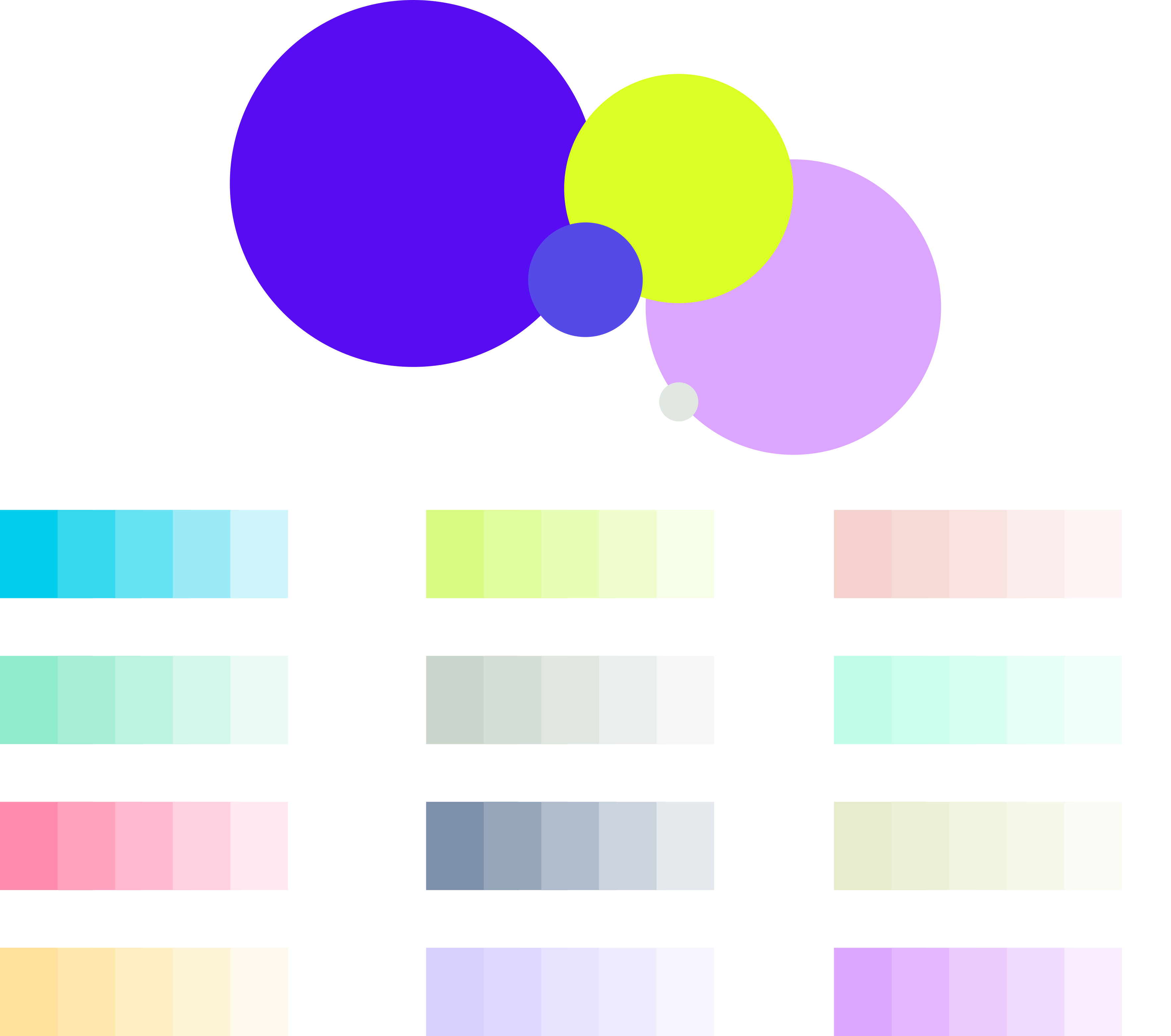 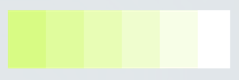 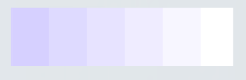 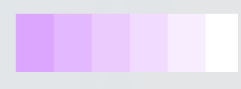 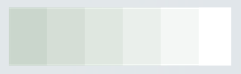 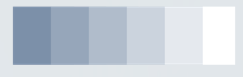 Firjan2024
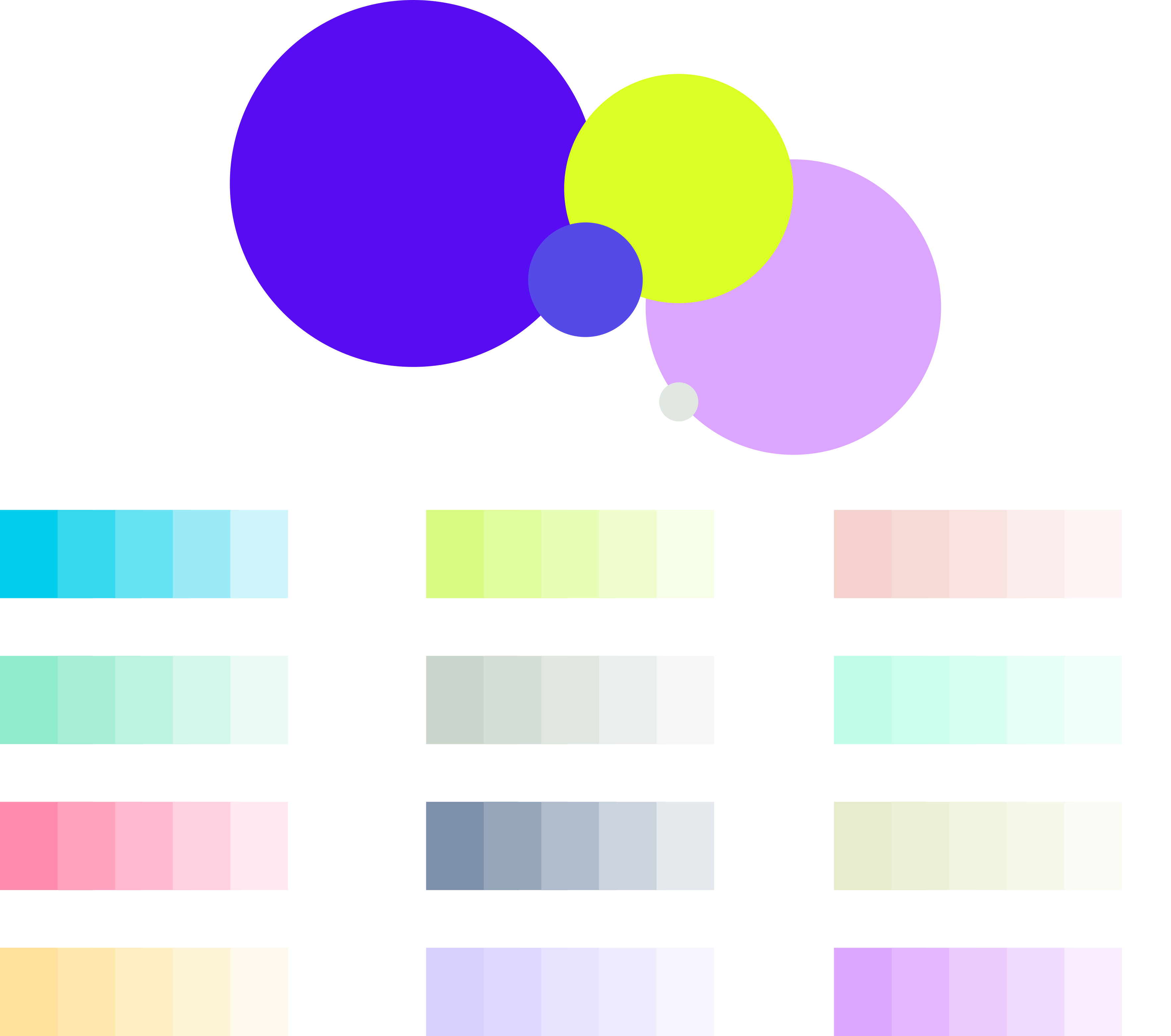 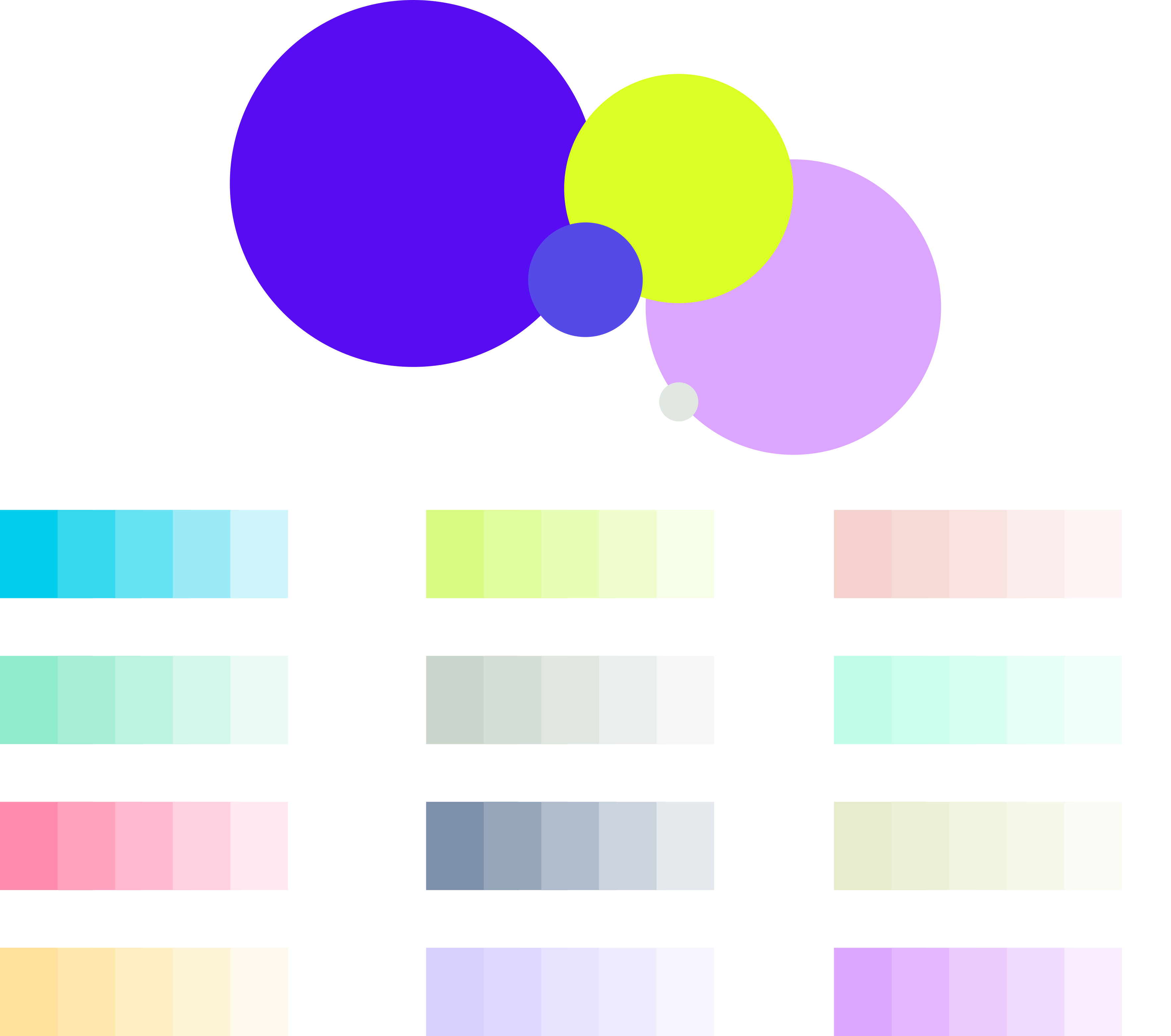 Pensa
comigo:
todos juntos reforçando o respeito
O que faz com que exista desrespeito?
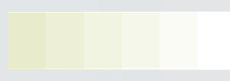 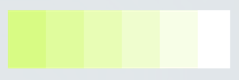 Grant Thornton
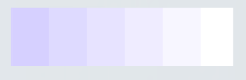 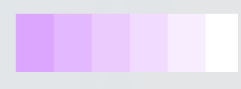 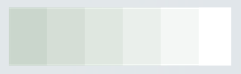 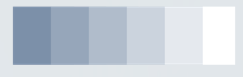 @eticalizando
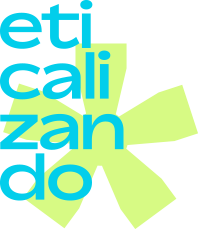 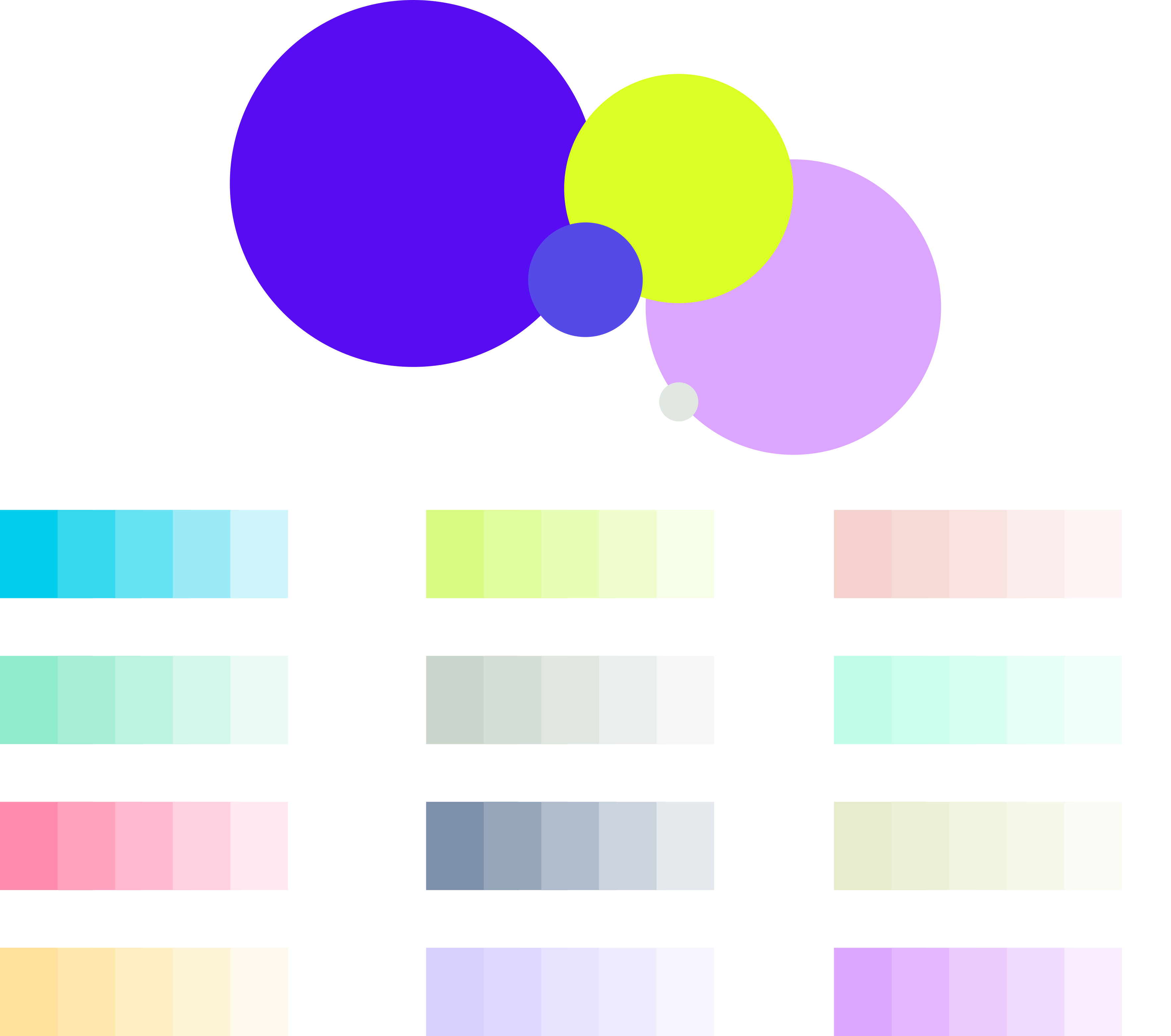 Basicamente
5 fatores
todos juntos reforçando o respeito
Grant Thornton
Influência do contexto
Pessoas quenão entendem o problema
Pessoas que não querem entender
 o problema
Pessoas queentendem o problema, mas não sabem o que fazer
Problemas de
comunicação
@eticalizando
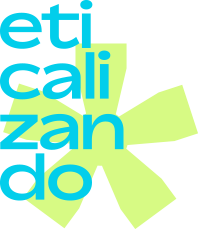 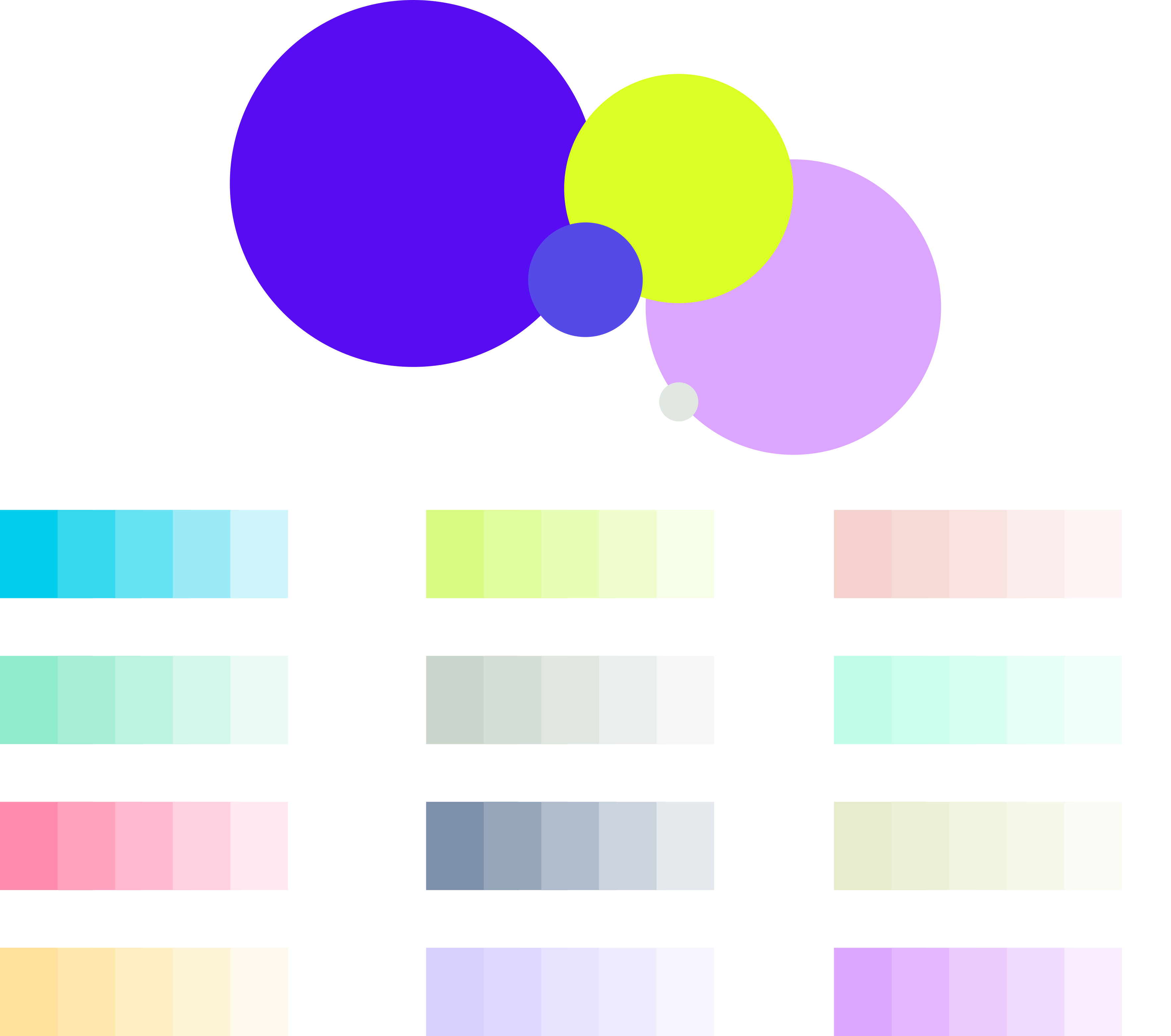 As agressões
morais
todos juntos reforçando o respeito
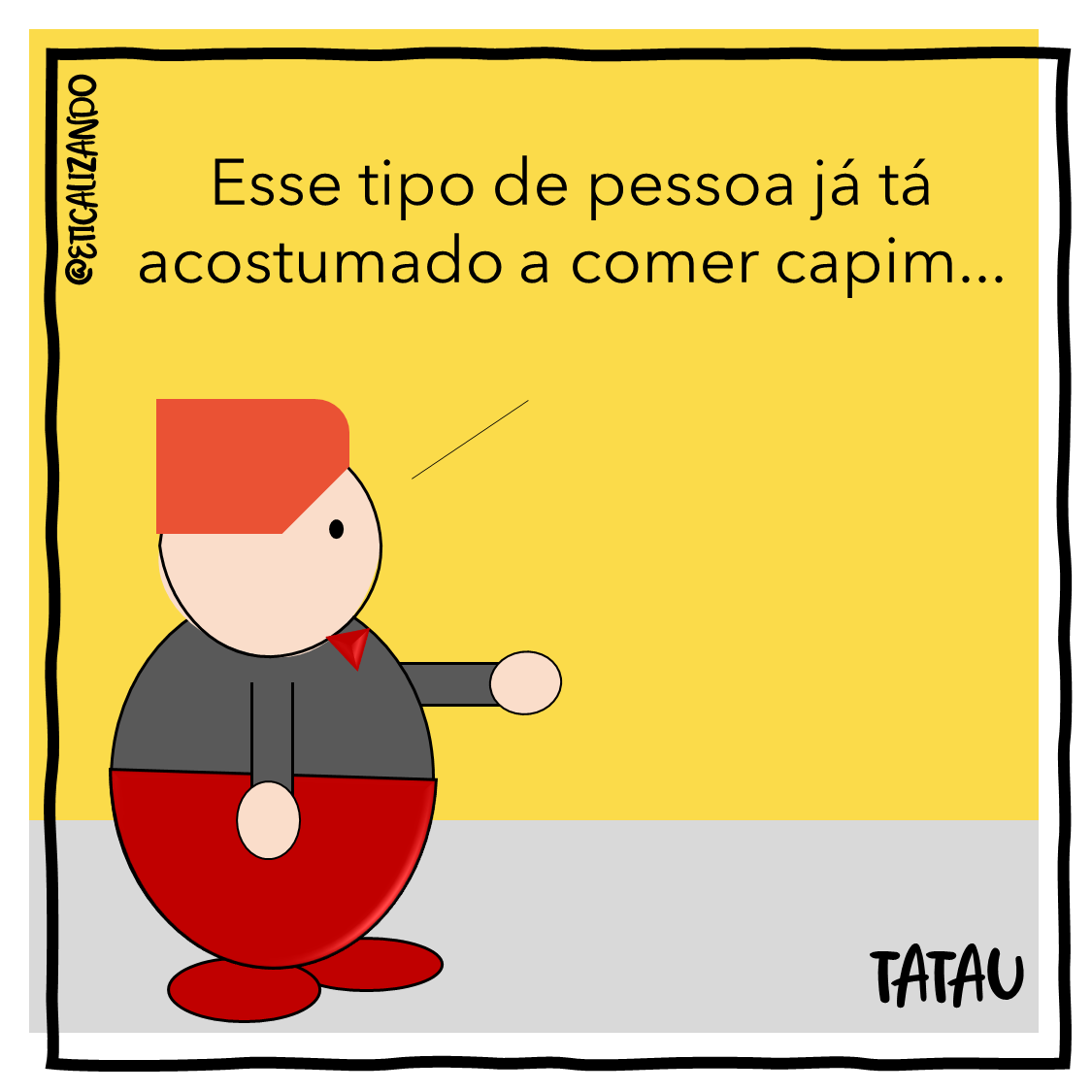 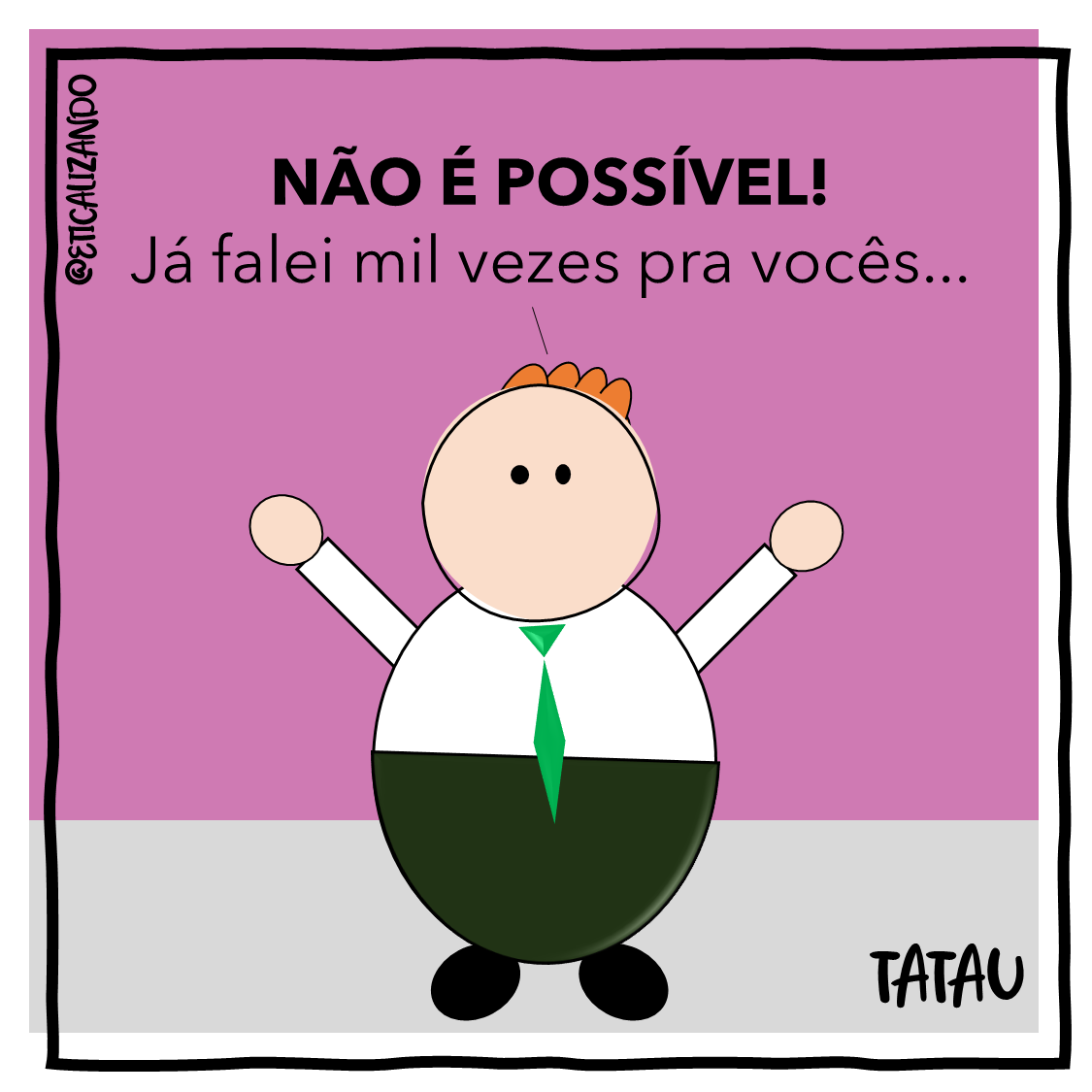 Grant Thornton
Relação 
por Injúria
Assédio 
Moral
@eticalizando
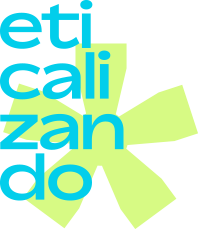 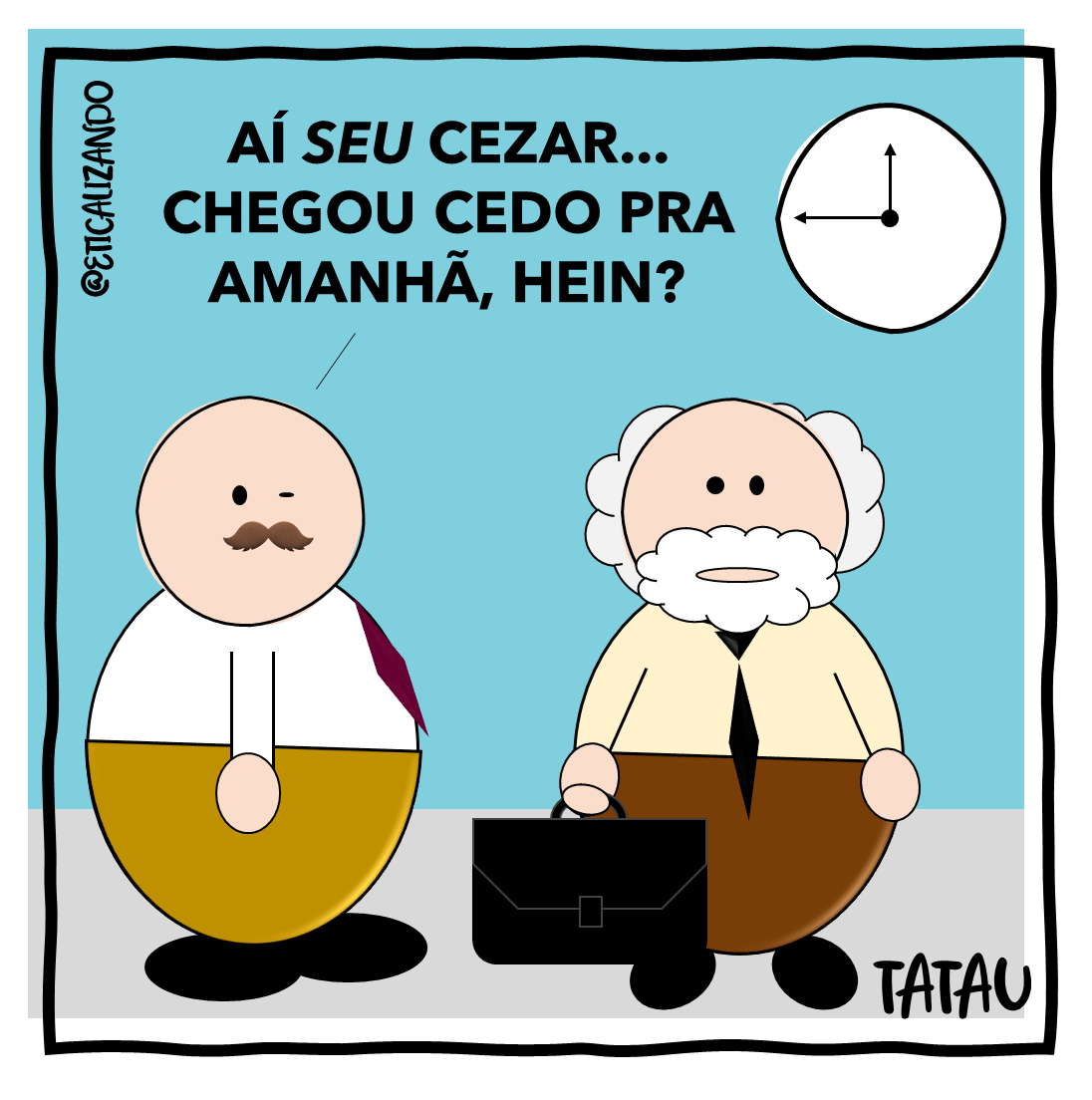 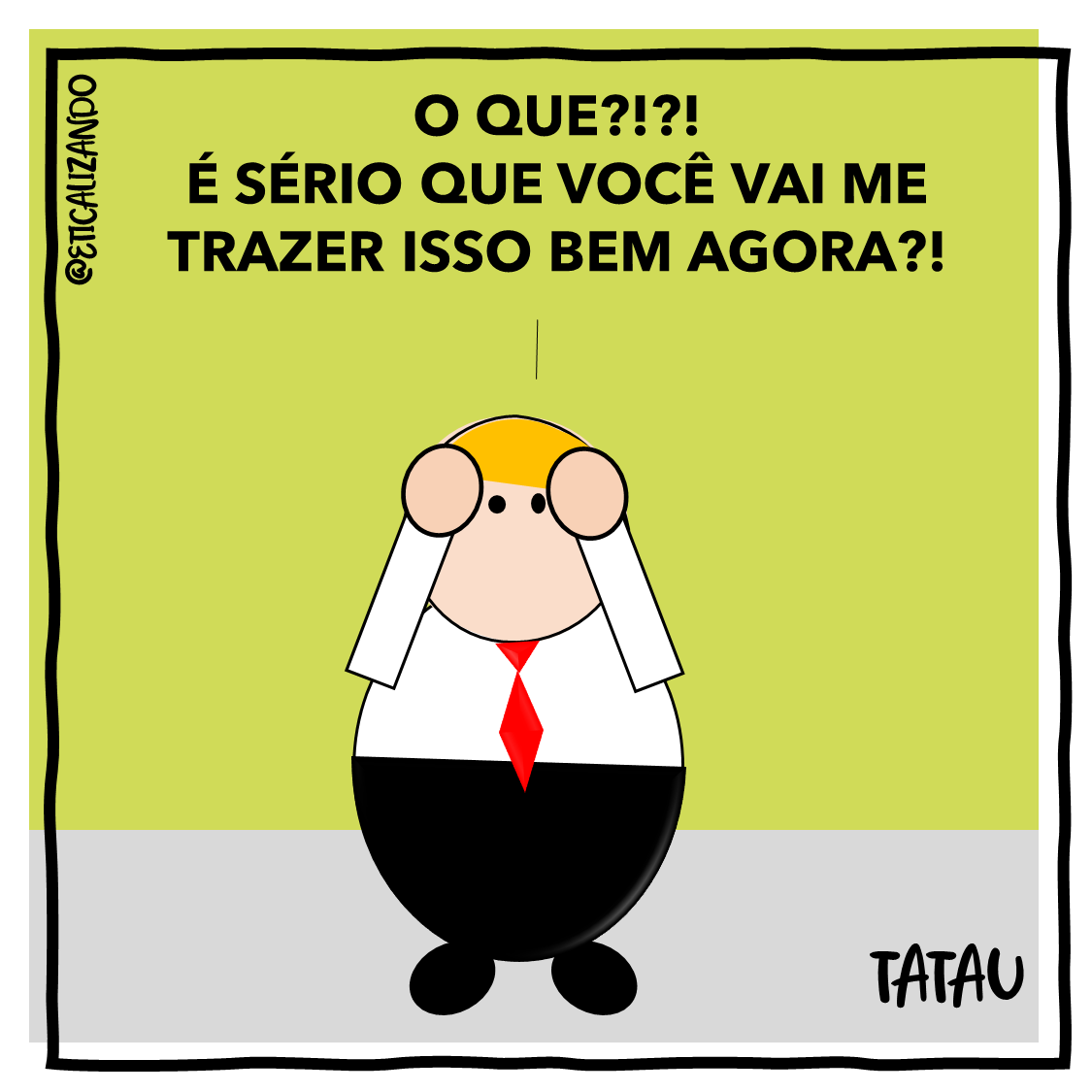 Comportamento 
Moral Inadequado
Agressões
Pontuais
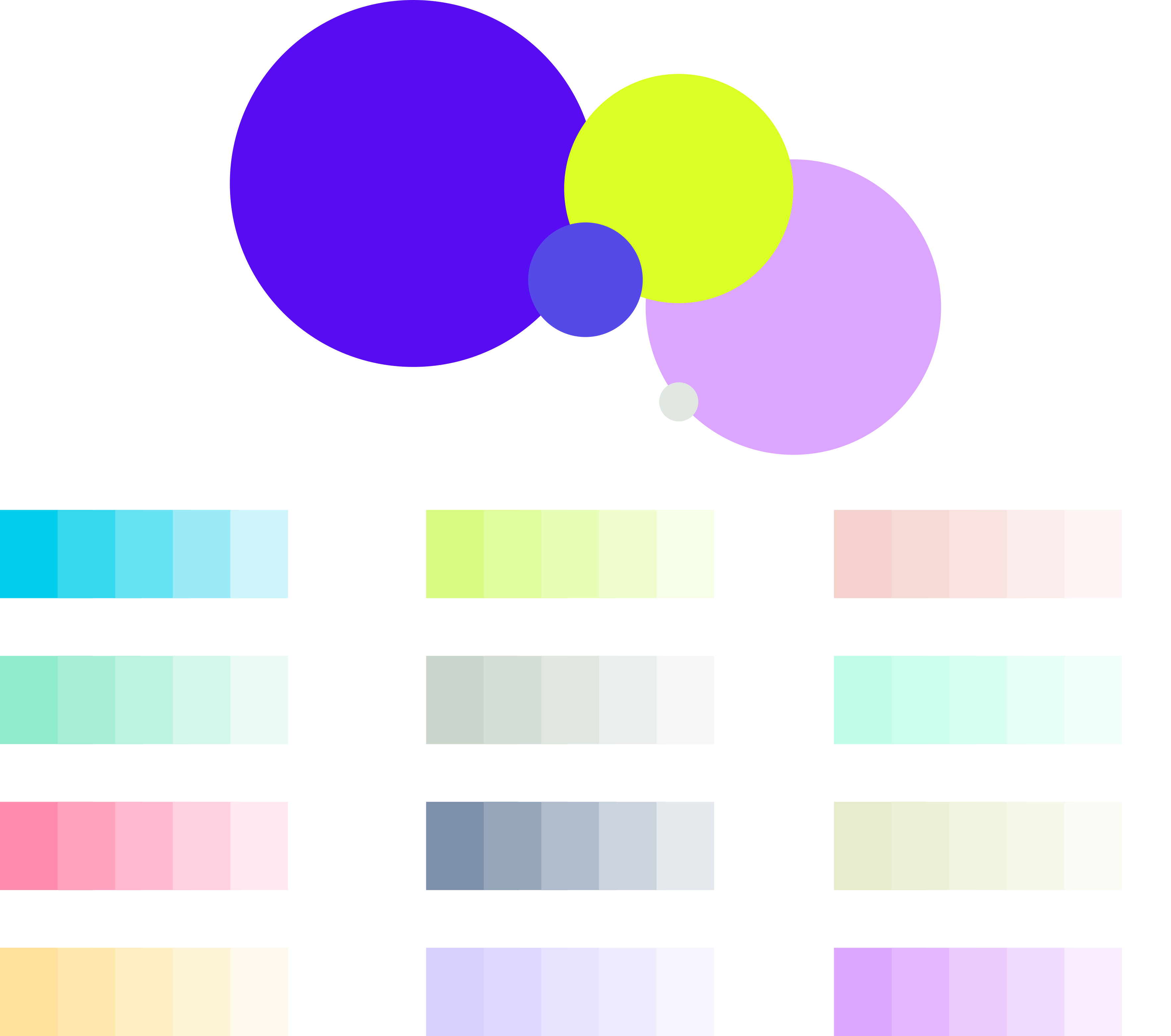 todos juntos reforçando o respeito
Vamos
conhecê-las:
Grant Thornton
@eticalizando
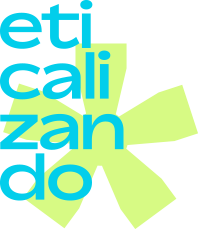 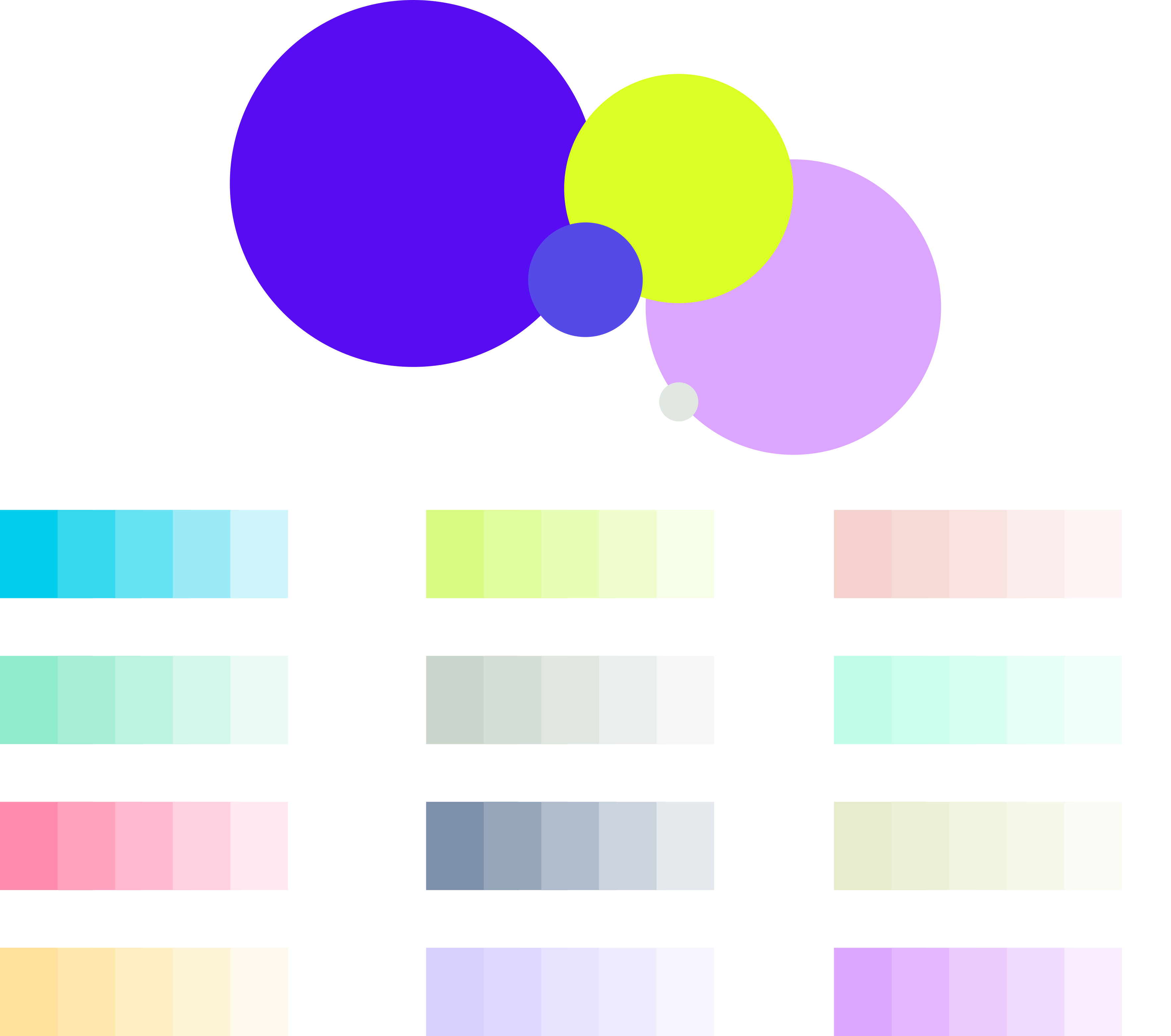 Modos de
agressões sexuais
todos juntos reforçando o respeito
VISUAL
VERBAL
Gestos obscenos;
Exposição de pornografia;
Estímulos ou exposições visuais impróprios;
Olhares indevidos ou “secadas”
Piadas de cunho sexual;
Comentários insinuantes;
Elogios inadequados;
Convites indevidos;
Comentários grosseiros ou sexualmente impertinentes;
Chantagens em troca de vantagens sexuais.
Grant Thornton
FÍSICO
DIGITAL
Mensagens de texto com conteúdo indevido;
Fotos ou vídeos inadequados;
Memes e piadas impróprios;
Gravações de voz e sons inconvenientes;
Toques inadequados;
Abraços impróprios;
Carinhos não desejados;
Beijos inconvenientes;
Apertos de mão mal intencionados;
Passadas de mão e “tapas”;
Encostadas indevidas;
@eticalizando
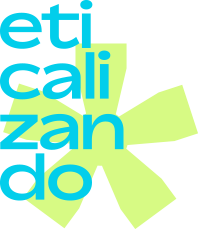 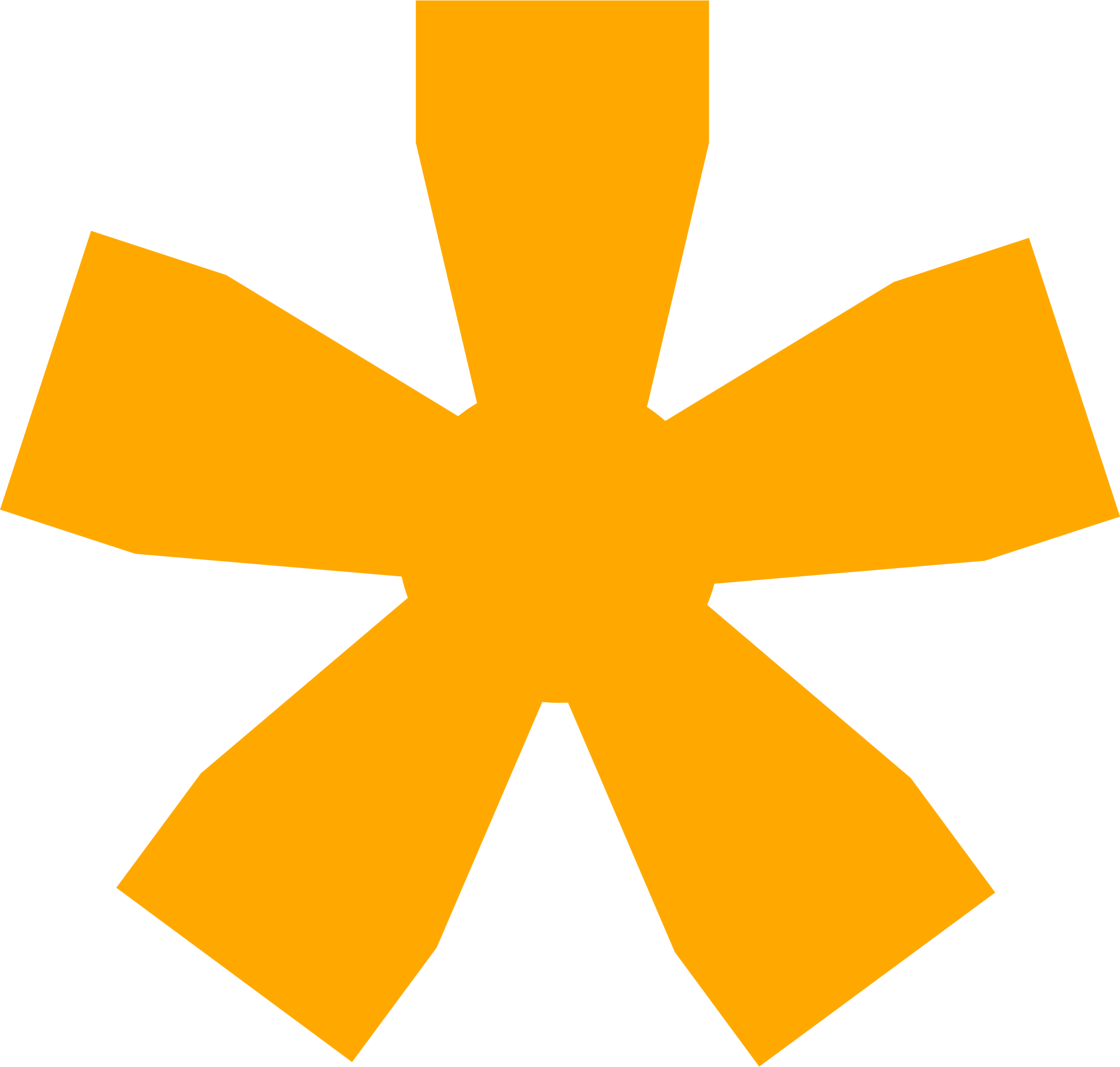 eticalizando
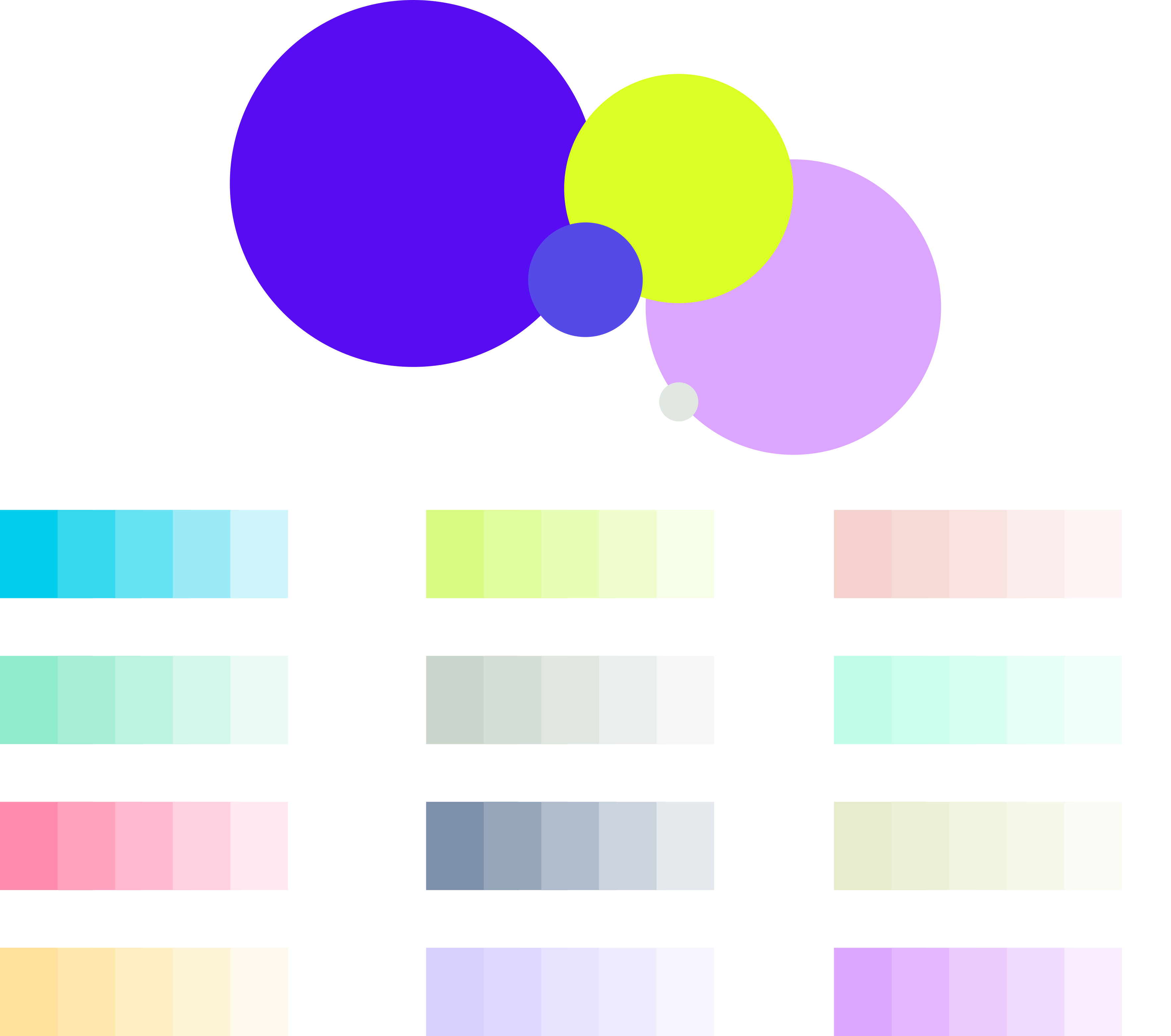 OBRIGADO
www.eticalizando.com.br
Email: hencsey@eticalizando.com.br
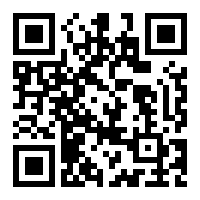 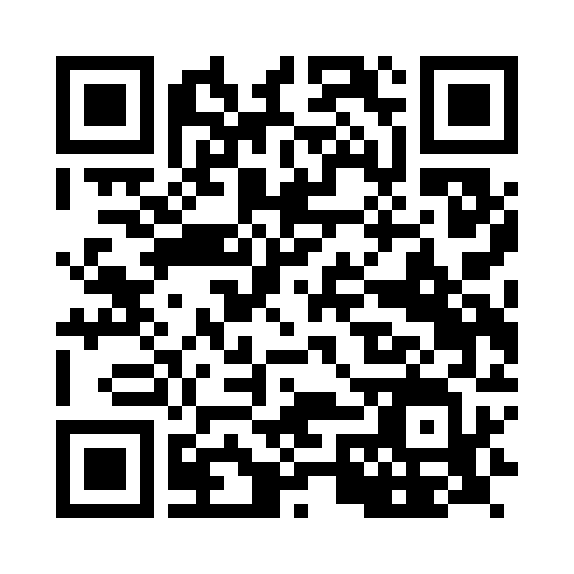 LinkedIn
Instagram